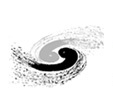 DA study progress
Yiwei Wang, Yuan Zhang, Dou Wang, 
Sha Bai, Huiping Geng, Jie Gao

CEPC AP meeting
25 Sep 2015
Yiwei Wang
25 Sep 2015
1
Optimise DA with more families of sextupoles in ARC
Firstly, try to optimize ARC only
Consider DA only non-interleaved scheme preferred
non-interleaved scheme applied on present lattice (ph=60 degree)
Yiwei Wang
25 Sep 2015
2
Interleaved and non-interleaved scheme
Non-interleaved scheme
separate the transverse problems from the chromatic ones*
by cancelling the transverse nonlinearities from sextupoles with –I matrix
much smaller transverse nonlinearities 
larger high-order chromaticities
as good as interleaved one if sufficient sextupole families are applied
From interleaved to non-interleaved
7SF, 7SD -> 2SF, 2SD in each 7 FODO cells
*K. Oide et al. PRE Vol. 47, No. 3 (1993)
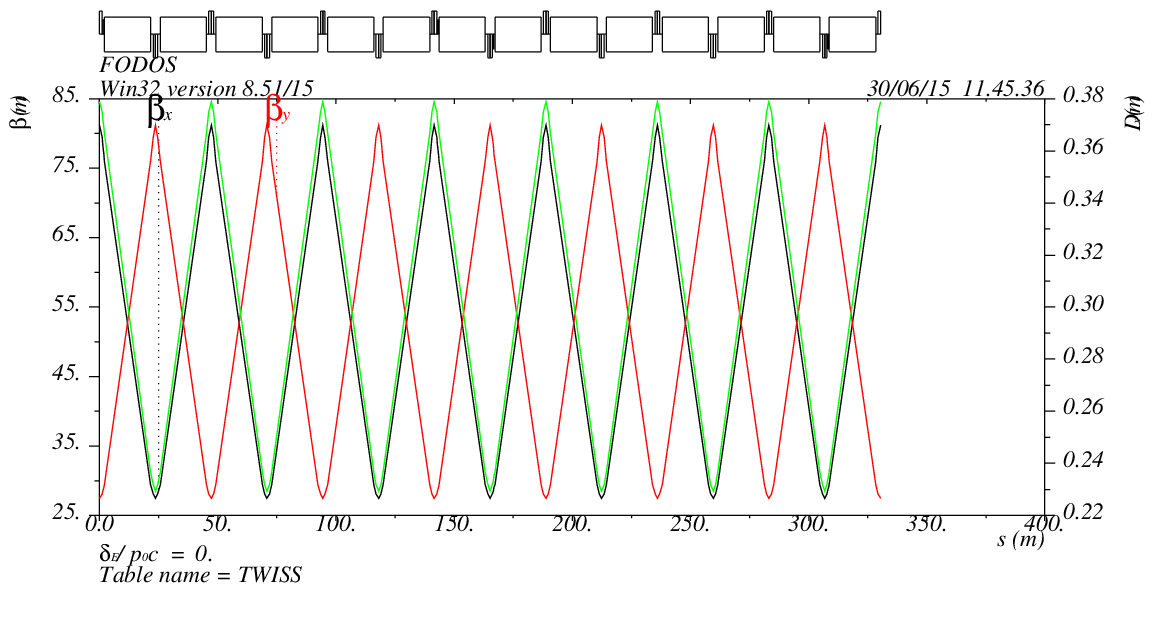 -I
-I
SF2
SF1
SD1
SD2
Dynamic aperture
DA for on-momentum particles increased significantly
High order chromaticities increased as well
only 2families used
need to optimize with more families (17*2 families under working)
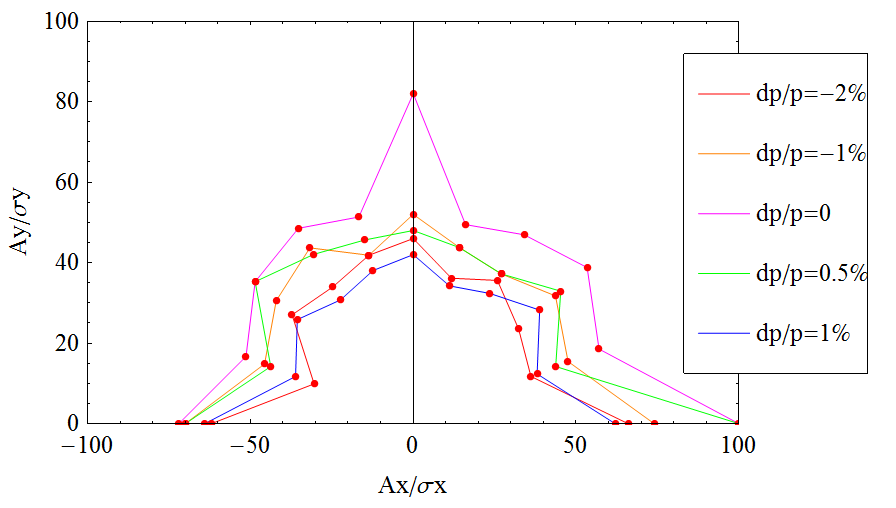 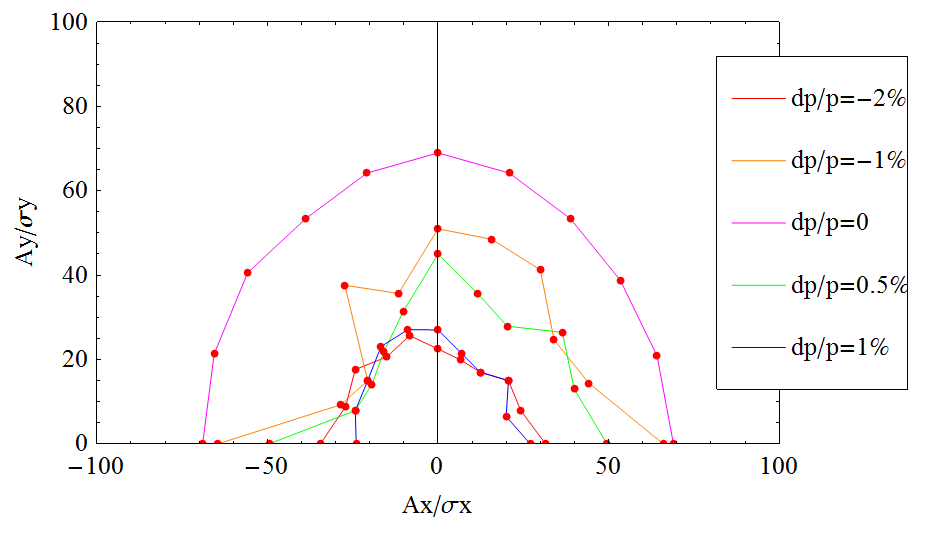 Interleaved
ARC only
y= x used
Non-interleaved
ARC only
y= x used
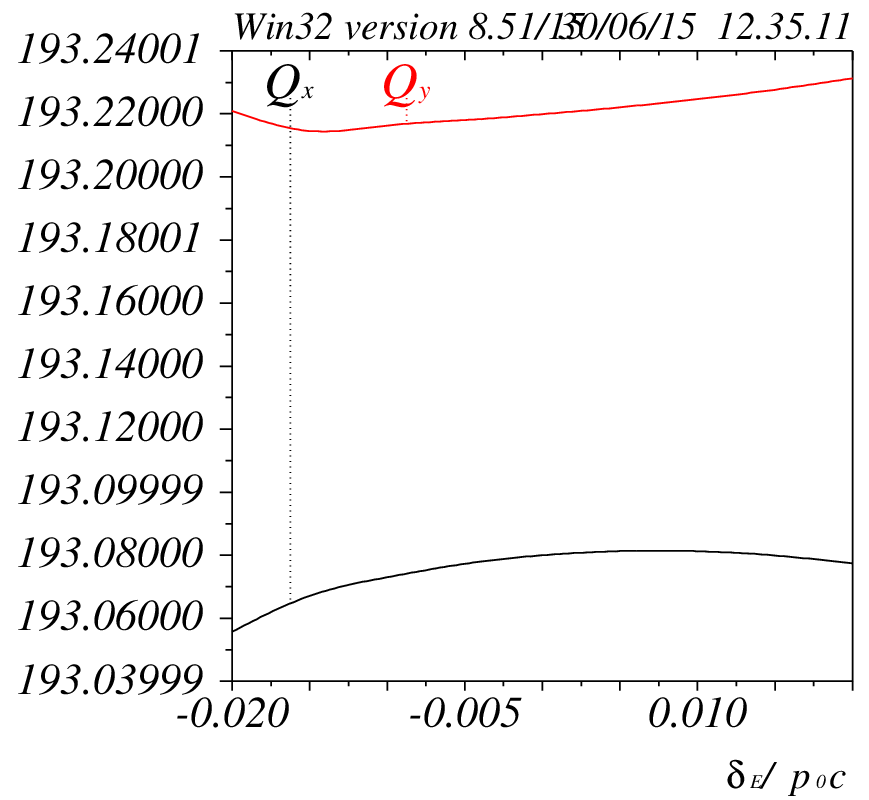 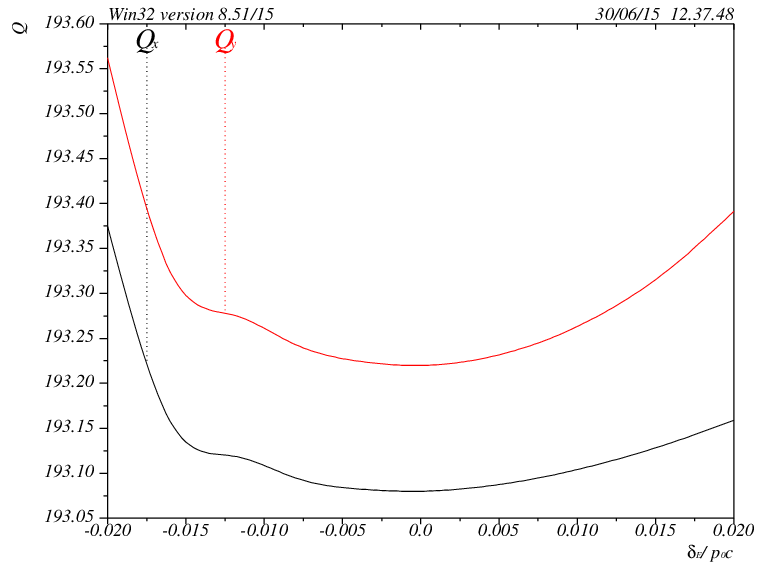 Interleaved
ARC only
Non-interleaved
ARC only
Non-interlaced + more families
Four-fold symmetry retained
17*2=34 families of sextupoles
Try to optimize Q, , , Dx vs  (under going)
ARC1
ARC1
ARC2
ARC2
ARC2
ARC2
ARC1
ARC1
Conclusion
Non-interlaced sextupoles increase the dynamic aperture for on-momentum particles
Next step
try with more families 17*2
For the lattice with IR, estimate beam lifetime